Word Problems 
(Addition and Subtraction)
Rich Donnell
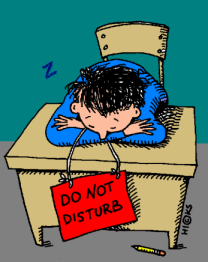 Bobby had 6 pennies on his desk. Three pennies fell on the floor.  How many pennies are still on his desk?
3
6 – 3 = ___
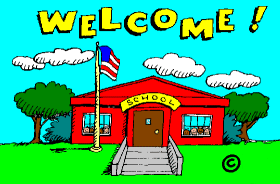 There were 8 children playing outside.  Two of them ran inside the school. How many children are still playing outside?
6
8 – 2 =___
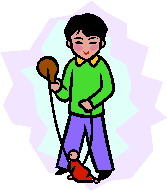 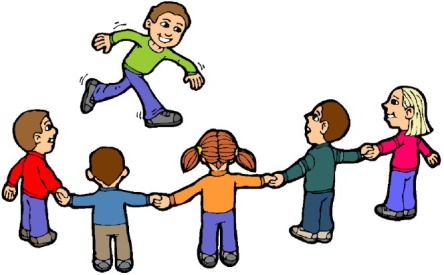 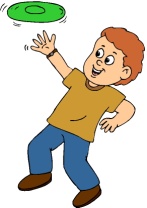 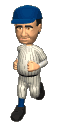 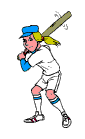 Seven people were playing baseball.  Two more came to play.  How many are playing baseball now?
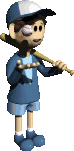 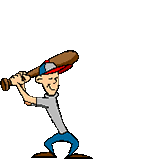 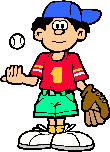 9
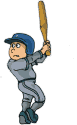 7 + 2 = ___
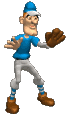 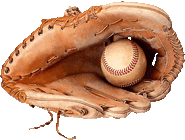 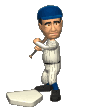 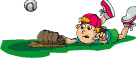 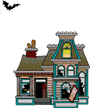 There were 7 people outside at Halloween.  One had to go home.  How many will still be outside?
6
7 – 1 = ___
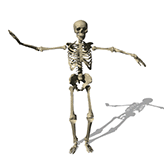 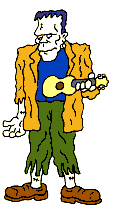 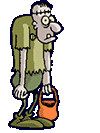 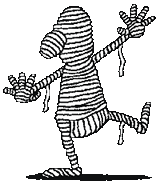 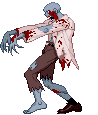 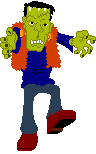 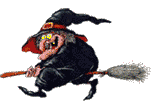 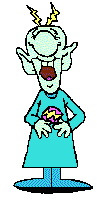 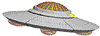 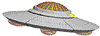 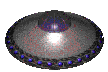 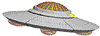 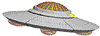 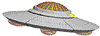 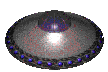 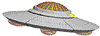 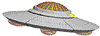 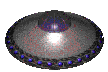 There were 7 spaceships hovering.  Three more spaceships joined them.  How many spaceships in all?
10
7 + 3 = ___
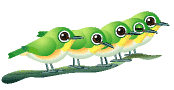 There were 5 birds on a branch, and 4 birds on the ground.  How many birds are there in all?
9
5 + 4 =___
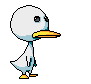 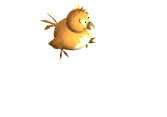 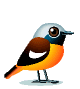 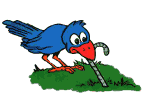 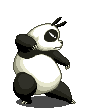 There were 10 panda bears playing at the zoo. Two of the pandas went into the cave.  How many pandas are still playing?
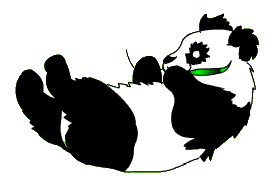 8
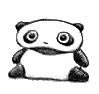 10 – 2 = ___
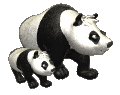 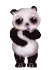 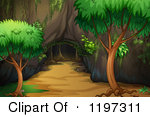 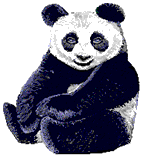 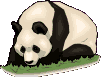 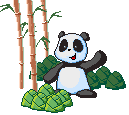 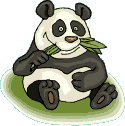 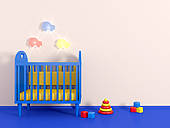 My mom had 5 babies in the room with her.  Three more babies crawled into the room.  How many babies are there altogether?
8
5 + 3 = ___
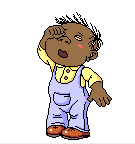 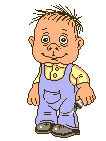 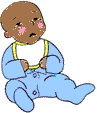 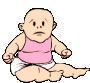 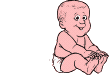 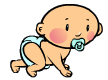 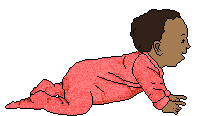 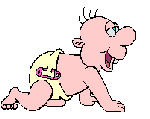 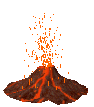 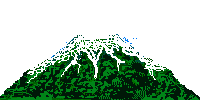 There were 7 dinosaurs in the valley.  When the volcano's erupted, 4 of them ran away.  How many are still in the valley?
3
7 – 4 = __
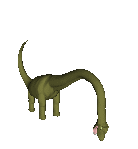 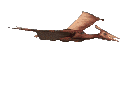 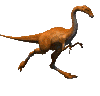 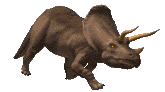 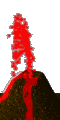 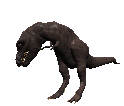 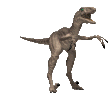 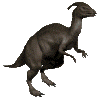 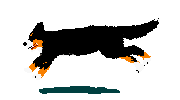 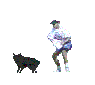 There were 7 dogs playing in the park. Two more dogs came to play.  How many dogs are there altogether in the park?
9
7 + 2 = ___
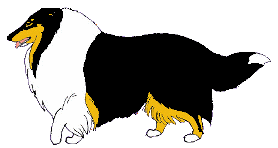 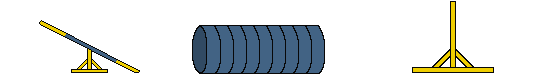 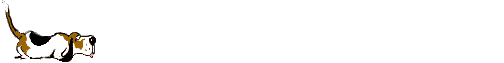 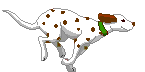 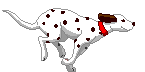 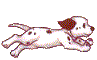 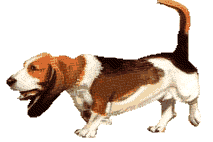 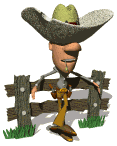 Farmer Fred was watching 9 animals in his field.  Two horses ran away.  How many animals are in the field now?
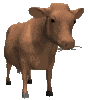 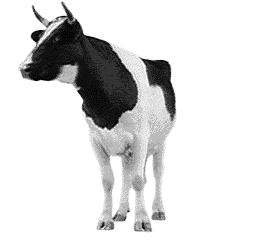 7
9 – 2 = ___
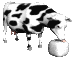 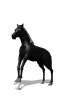 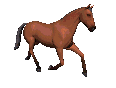 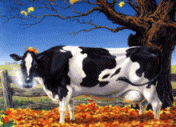 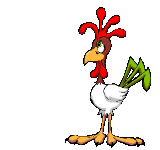 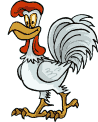 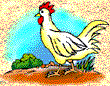 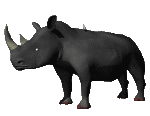 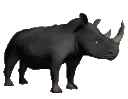 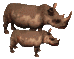 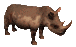 There were 6 elephants by the river.  Five rhinos came to get a drink.  How many animals in all?
11
6 + 5 = ___
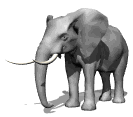 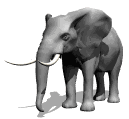 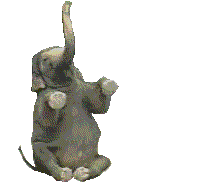 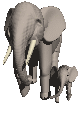 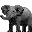 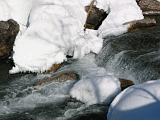 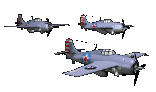 Welcome to Indezine -- my name is Geetesh Bajaj. Awarded as a PowerPoint MVP from Microsoft for over a decade, I train others in business presenting and PowerPoint skills. I also consult large companies on their presenting strategies, and write books. You can contact me through the feedback section.



Like This Page
Like This Site
There were 9 planes flying in the sky.  Three planes flew back to the airport.  How many planes are still flying?
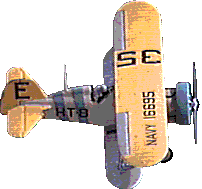 6
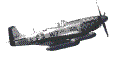 9 – 3 = __
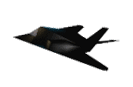 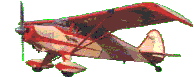 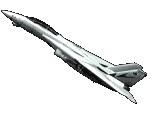 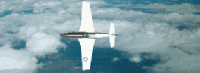 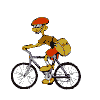 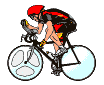 There were 6 people riding their bikes at the park.  Three more bike riders joined them .  How many riders in all?
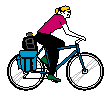 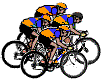 9
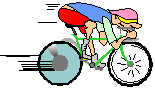 6 + 3 = ___
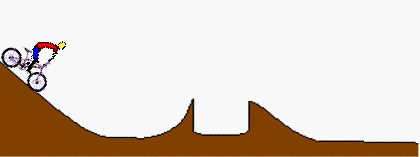 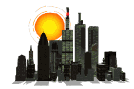 There was 2 policeman directing traffic, and 1 on a motorcycle.  How many policemen in all?
3
2 + 1 = __
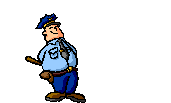 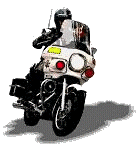 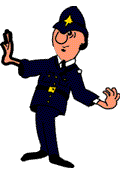 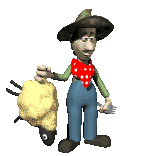 Farmer Fred went out to his pig pen to count his pigs.  He saw 4 pigs exercising, and 2 pigs dancing.  How many pigs were there all together?
6
4  + 2 = __
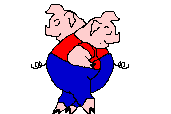 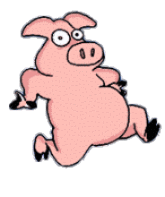 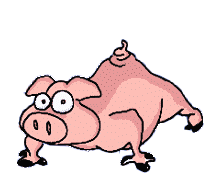 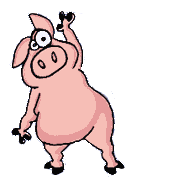 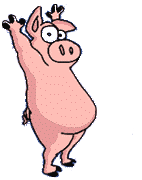 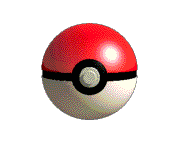 I saw 10 Pokemon, and 4 of them flew away.  How many Pokemon are left?
6
10 – 4 = __
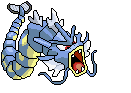 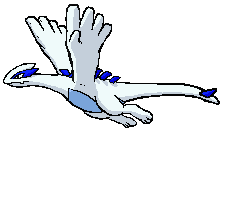 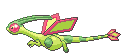 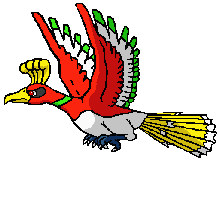 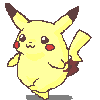 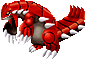 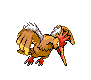 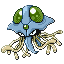 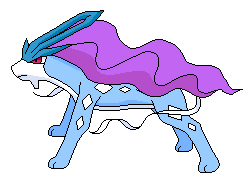 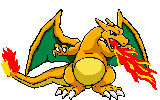 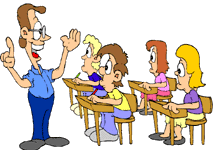 Mr. Donnell had 11 students in his class. Two boys had to go to the office.  How many children are still in class?
9
11 – 2 = ___
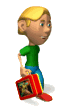 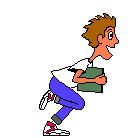 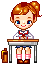 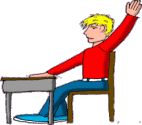 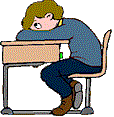 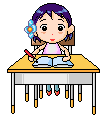 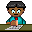